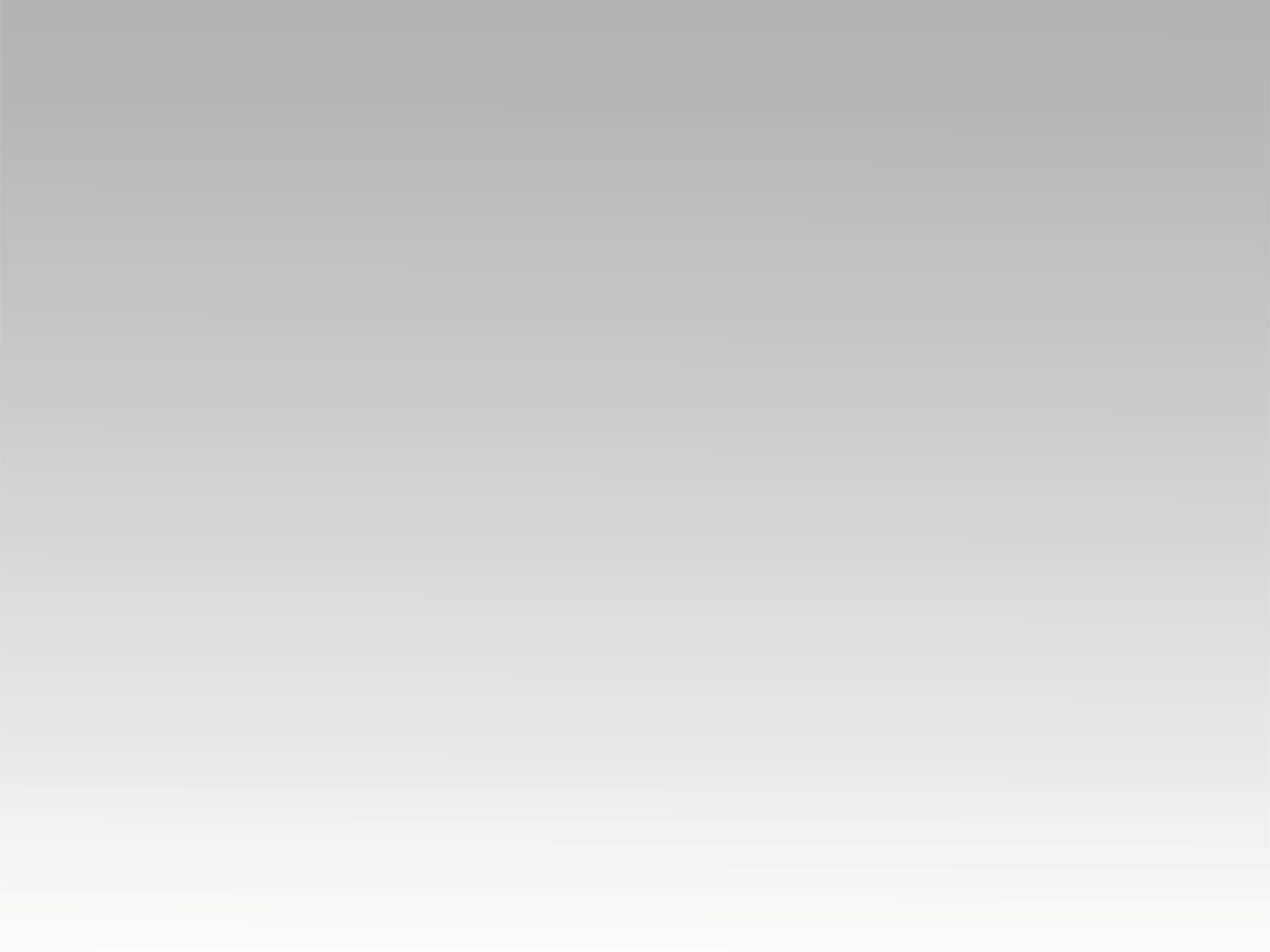 ترنيمة 
جايلك بروح التسبيح
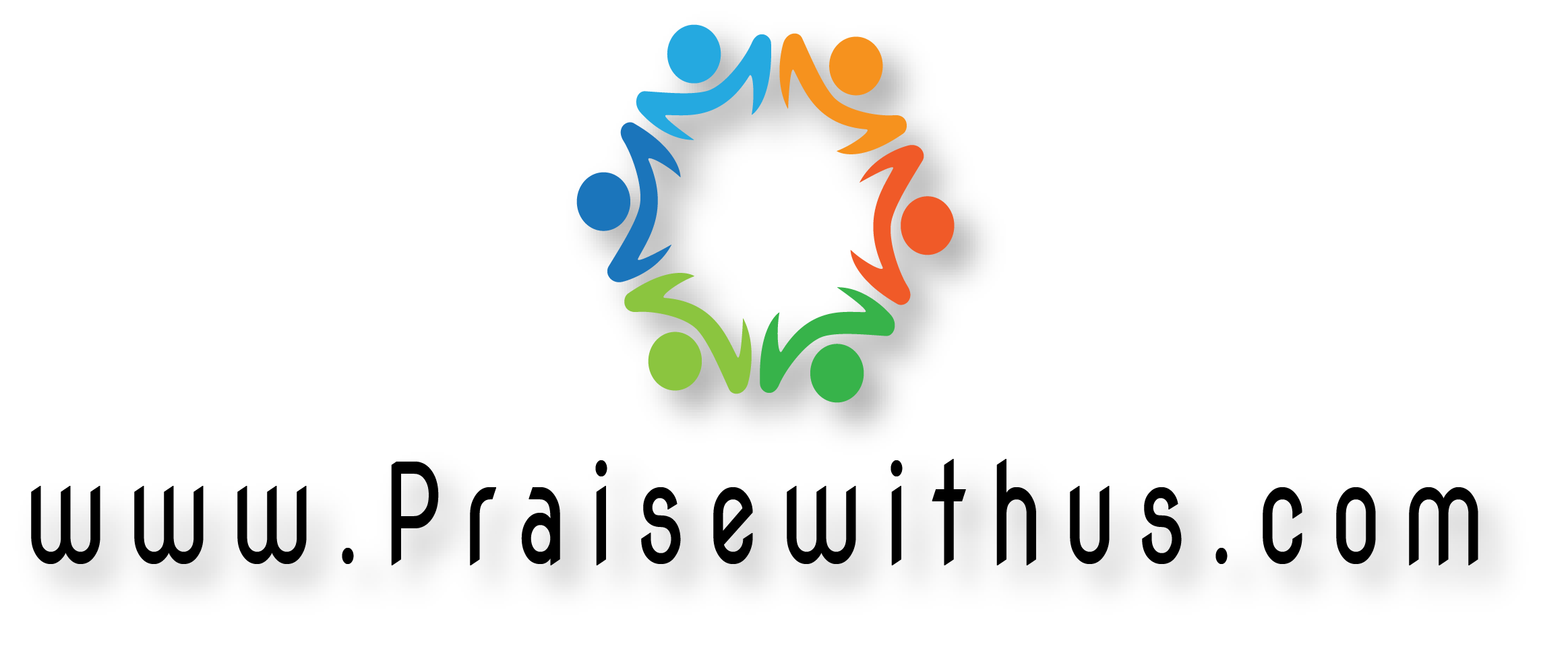 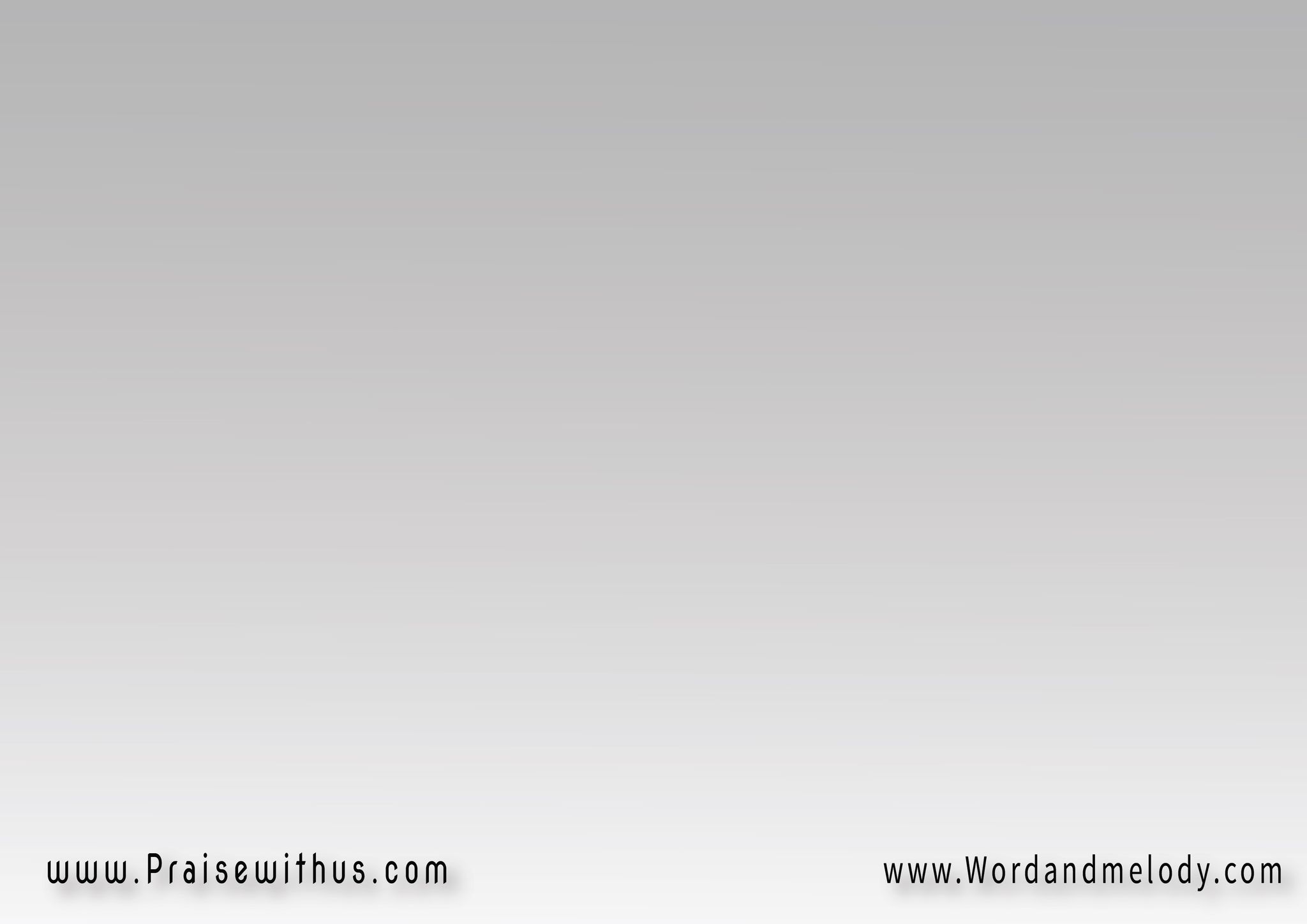 القرار:
جايلك بروح التسبيح 
انت إلهي المسيح 
أغني وانشد وأهتف ليك 
وأرفع أحلي المديح
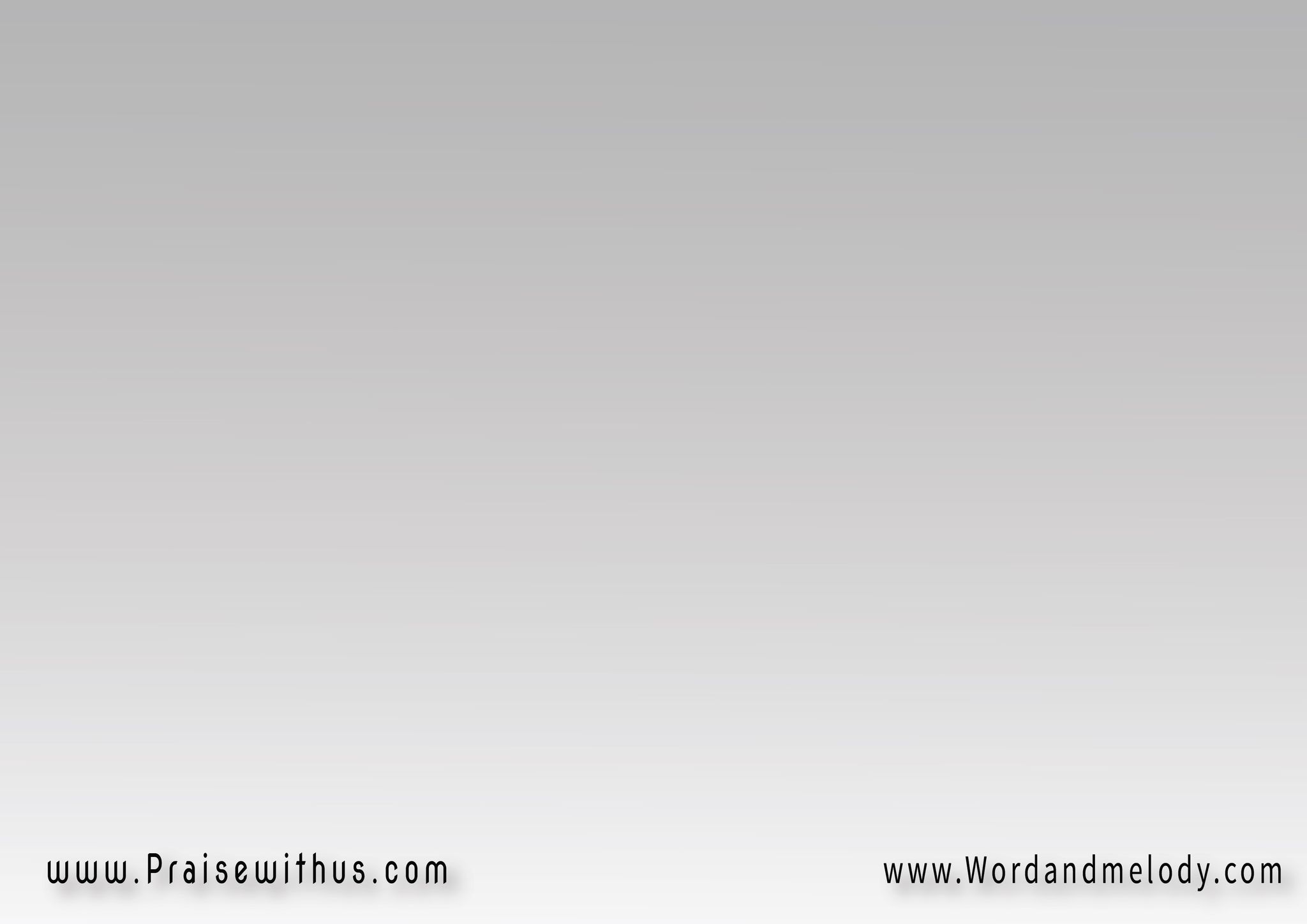 1-
داخل بيتك بالتهليل 
وأنشد لأسمك العظيم 
روحي تغني ويالساني 
قدوس رب السرافيم 
قدوس 3 ويا تسبيح السرافيم
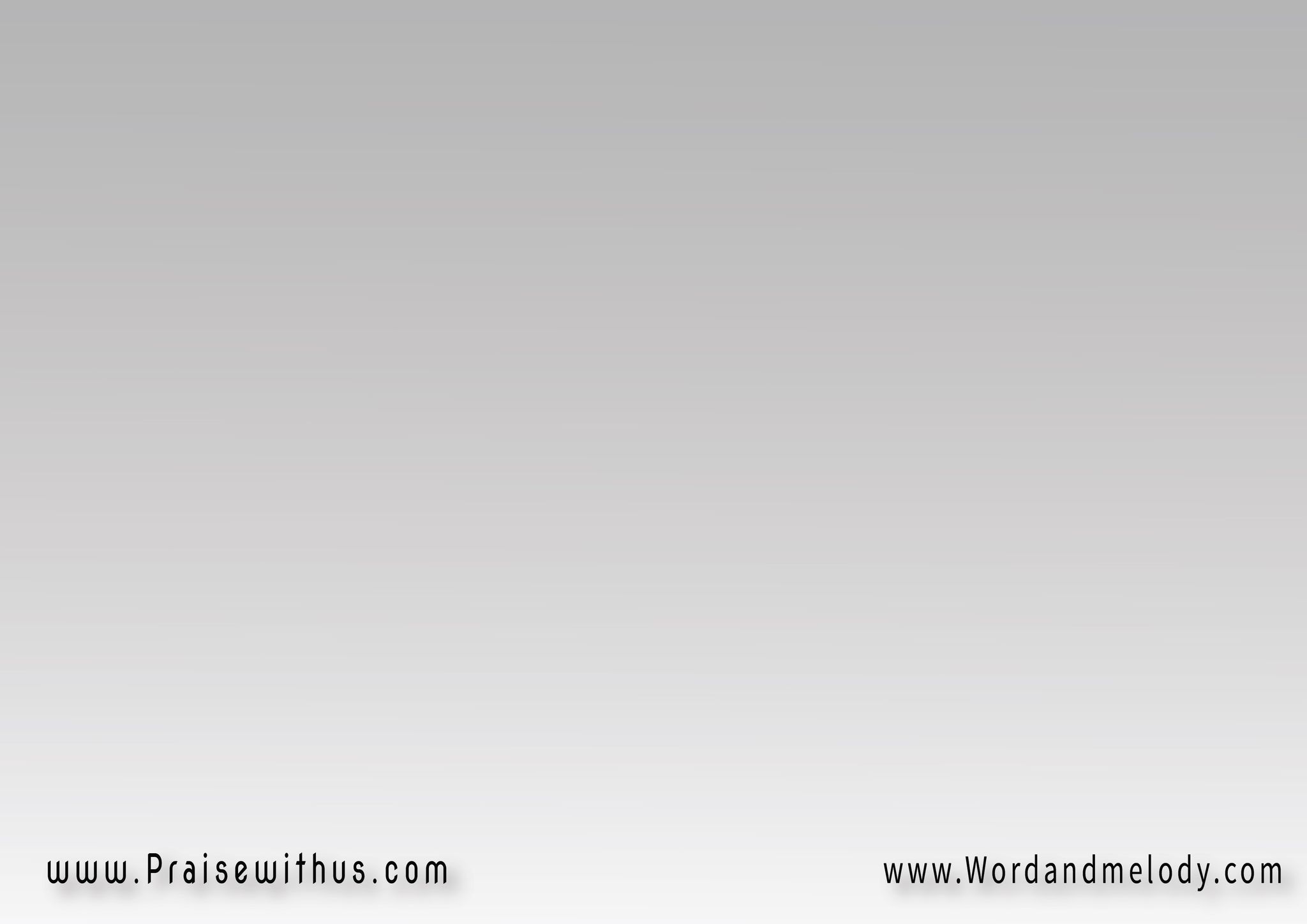 القرار:
جايلك بروح التسبيح 
انت إلهي المسيح 
أغني وانشد وأهتف ليك 
وأرفع أحلي المديح
2-
داخل حربي بالتسبيح 
علي حساب دم الذبيح 
بصوت الفرح والنشيد 
أعلن نصرة المسيح
 أعلن 3 أعلن نصرة المسيح
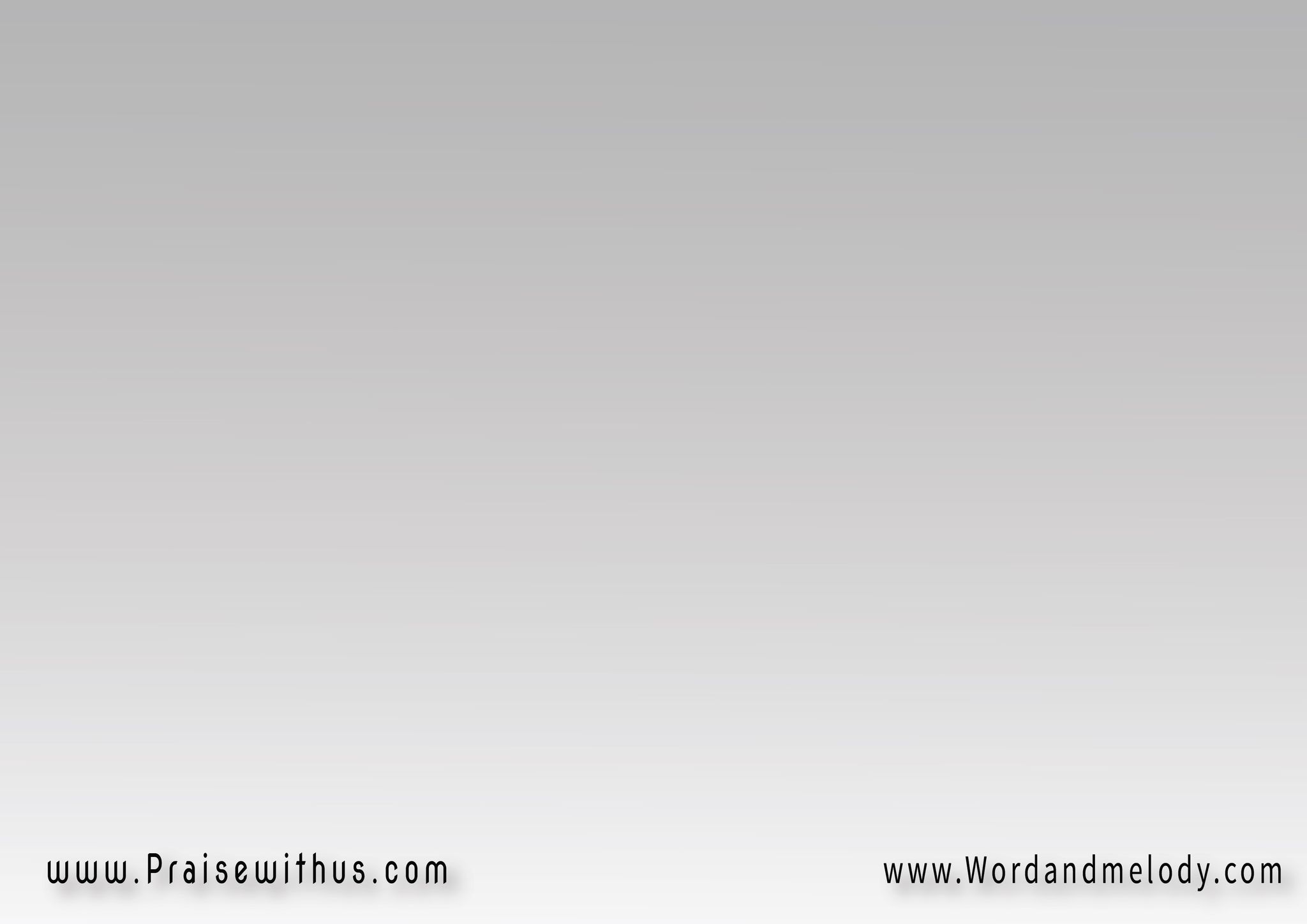 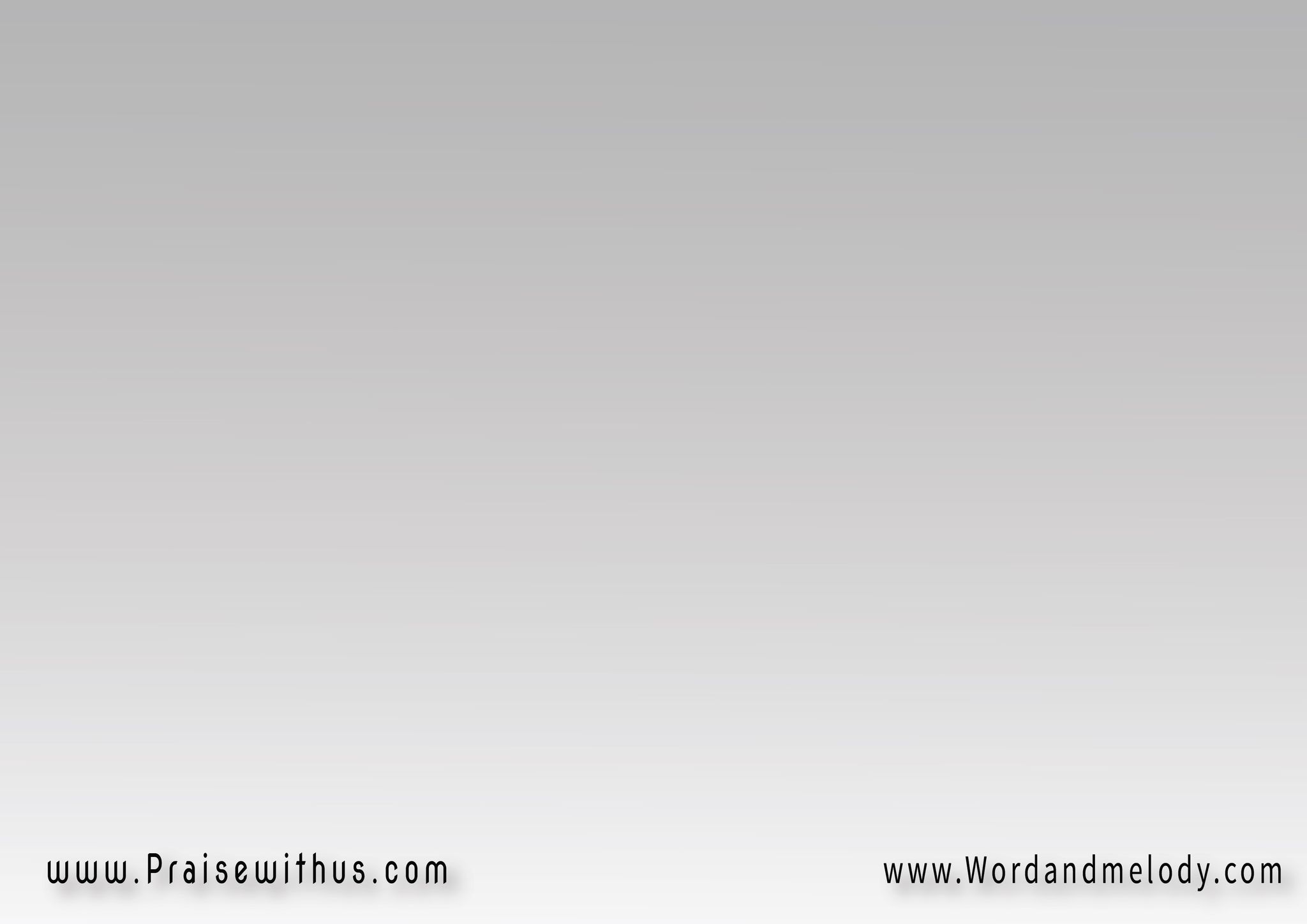 القرار:
جايلك بروح التسبيح 
انت إلهي المسيح 
أغني وانشد وأهتف ليك 
وأرفع أحلي المديح
3-
مستحق ربنا الكريم 
كل الغنى والترنيم
الكرامة والقــــدرة 
لصاحب الدم الثمين 
ليسوع 3 لصاحب الدم الثمين
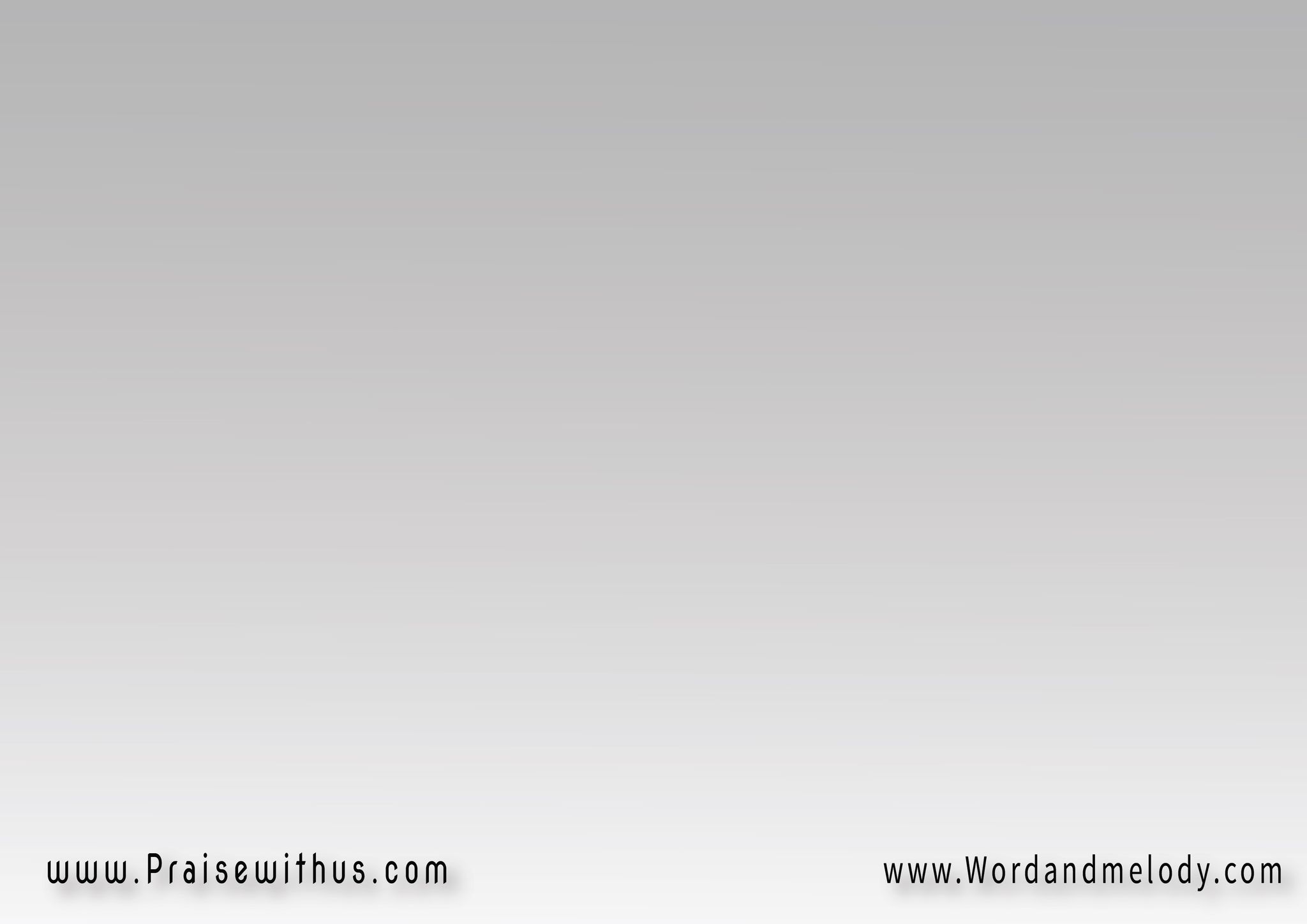 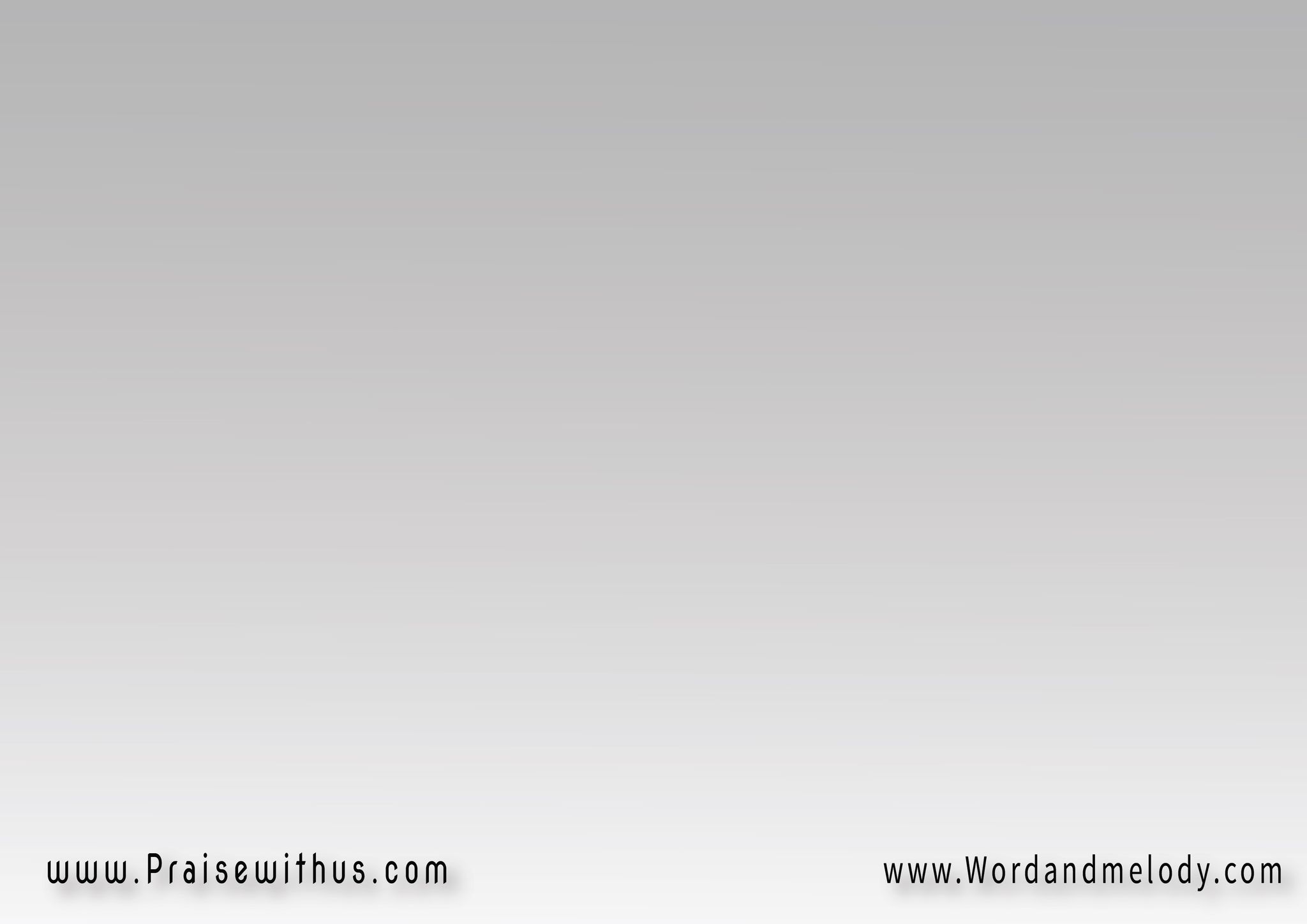 القرار:
جايلك بروح التسبيح 
انت إلهي المسيح 
أغني وانشد وأهتف ليك 
وأرفع أحلي المديح
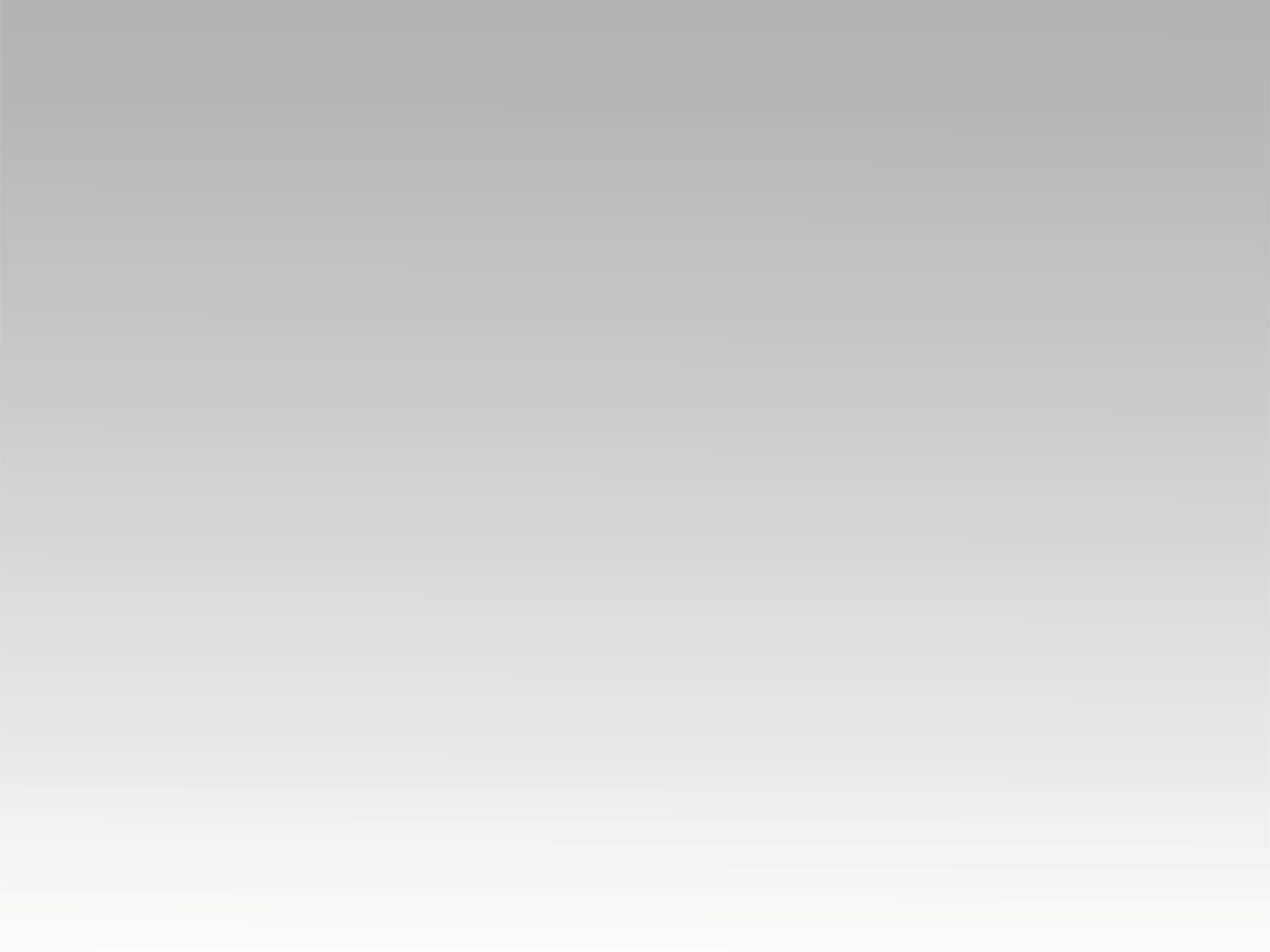 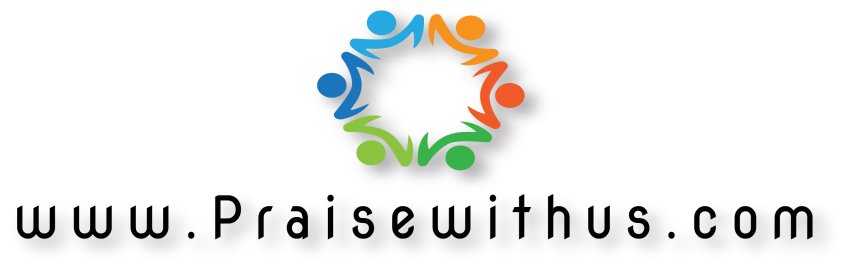